UBND HUYỆN GIA LÂM
TRƯỜNG MẦM NON LỆ CHI
HOẠT ĐỘNG KHÁM PHÁ
Phân nhóm vật nuôi trong gia đình
Giáo viên: Phạm Hồng Lan
                   Vũ Thị chuyển
Video bài hát: Gà trống, cún con và mèo con
Các con hãy kể tên những con vật sống ở trong gia đình ?
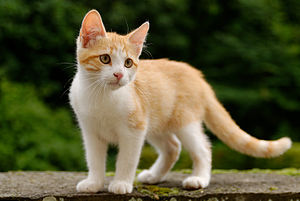 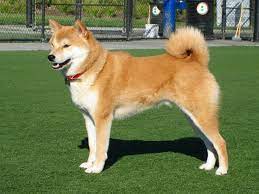 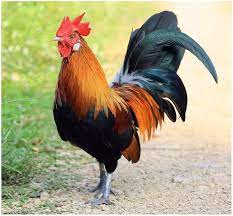 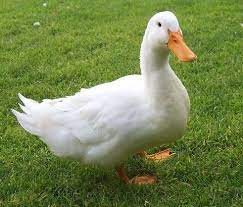 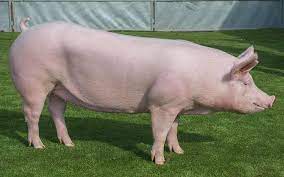 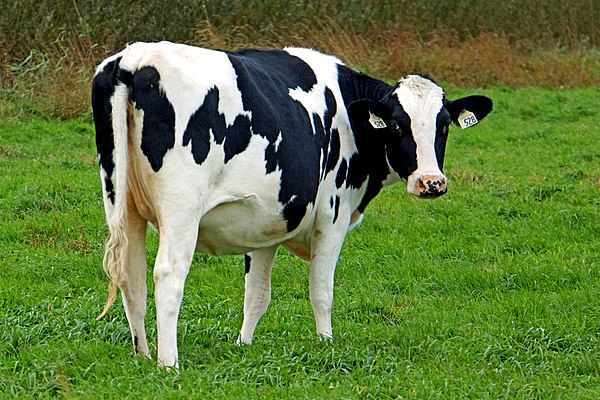 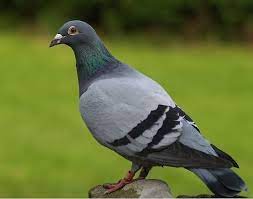 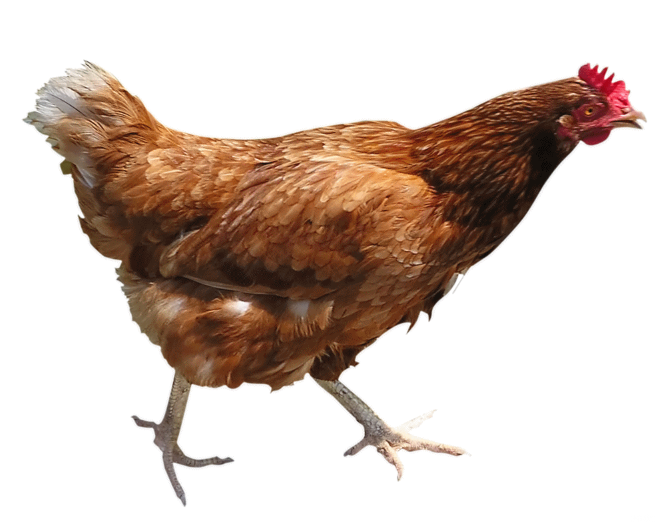 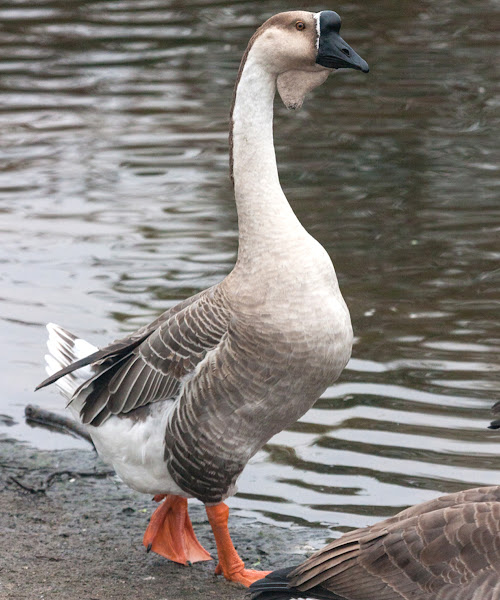 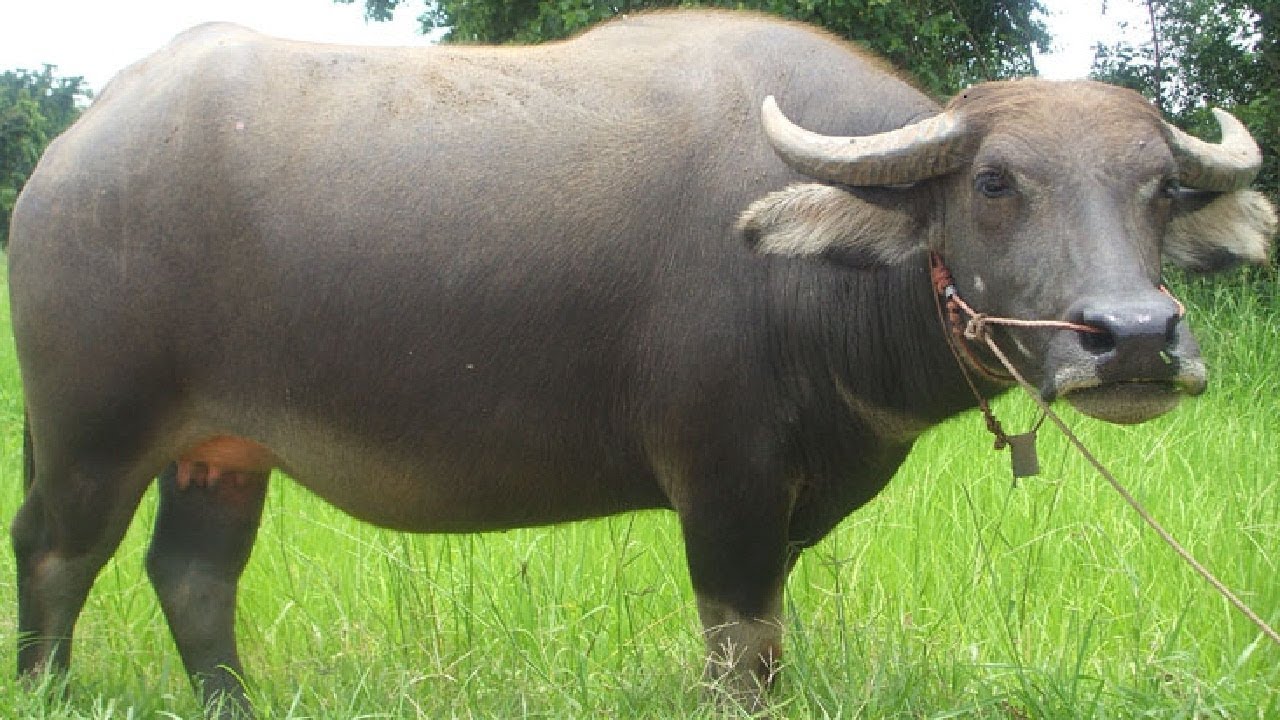 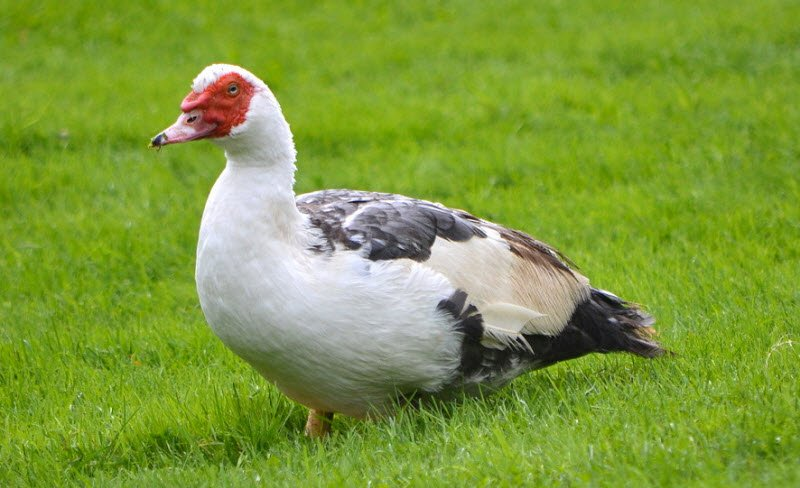 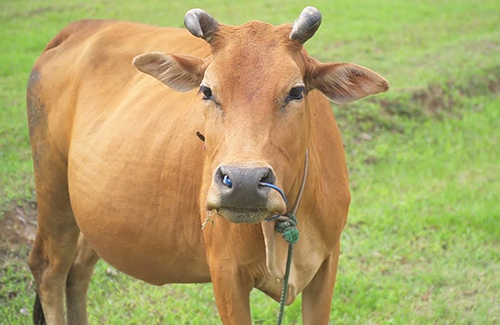 Phân nhóm động vật nuôi trong gia đình
Nhóm 2
Nhóm 1
Nhóm đẻ trứng
Nhóm đẻ con
Nhóm Gia Cầm
Nhóm Gia Súc
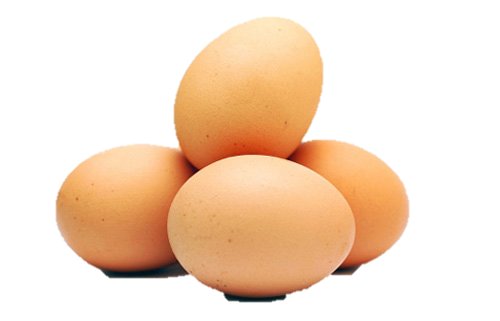 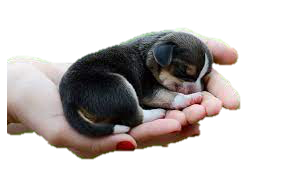 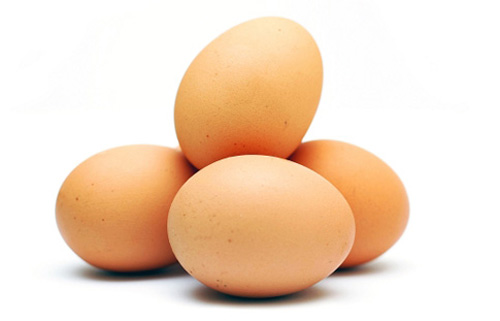 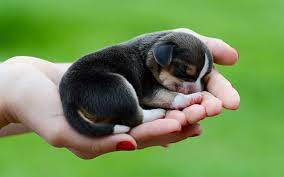 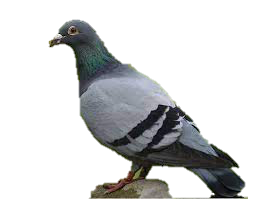 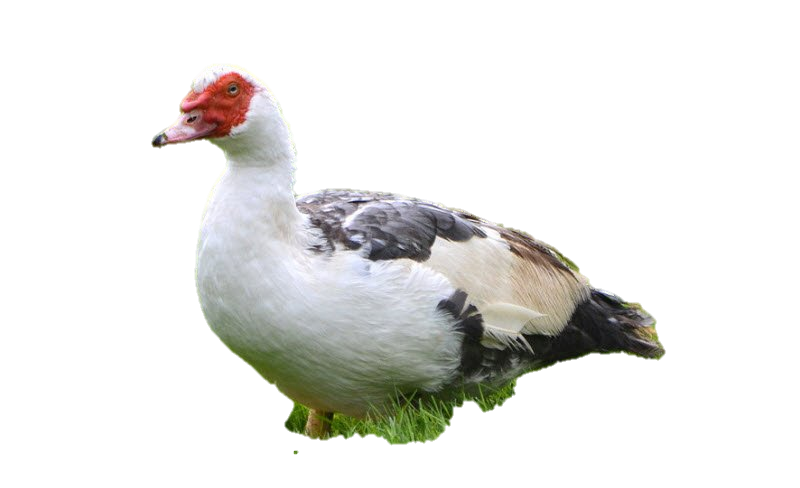 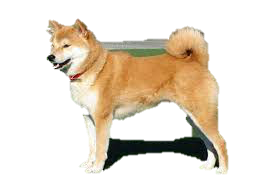 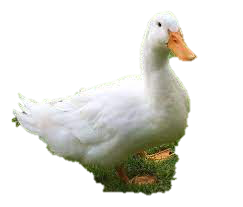 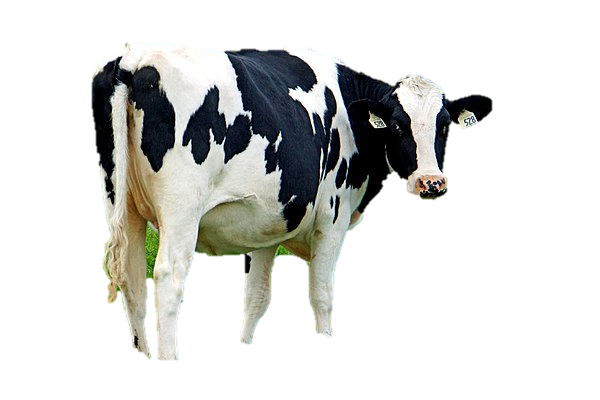 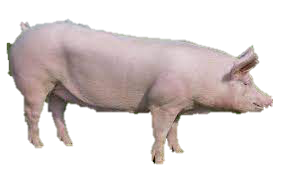 ?
?
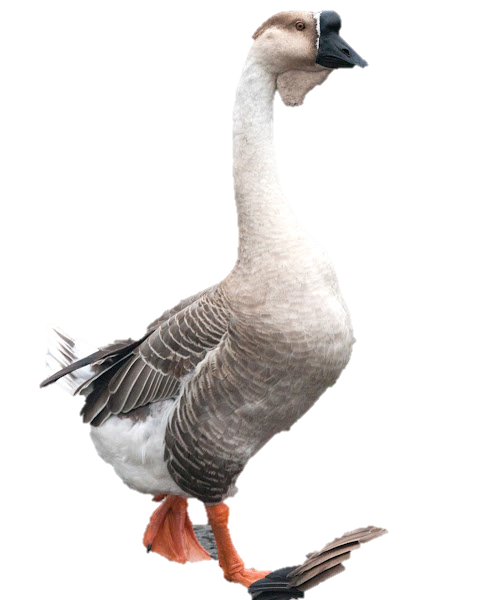 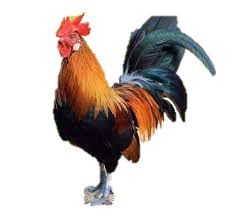 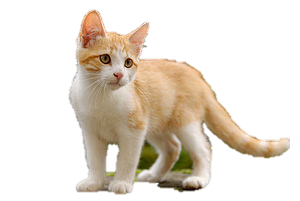 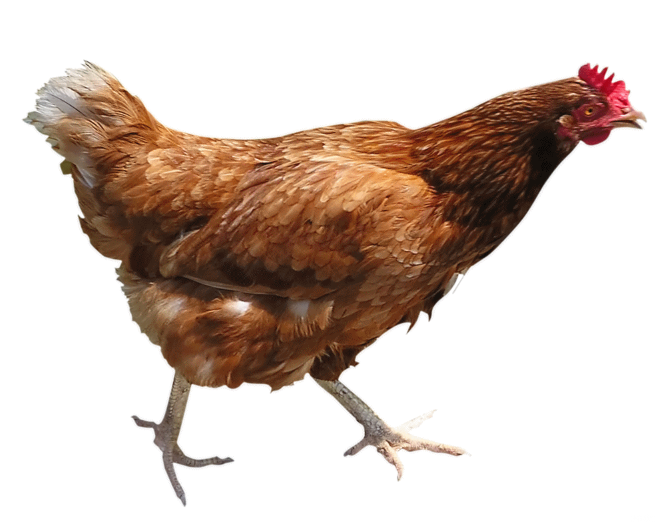 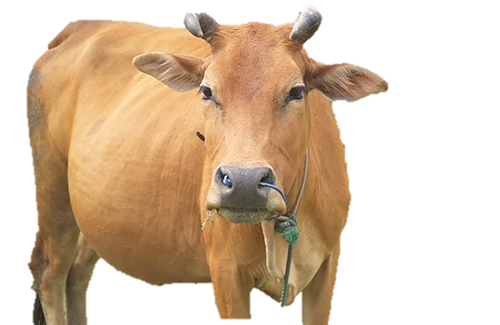 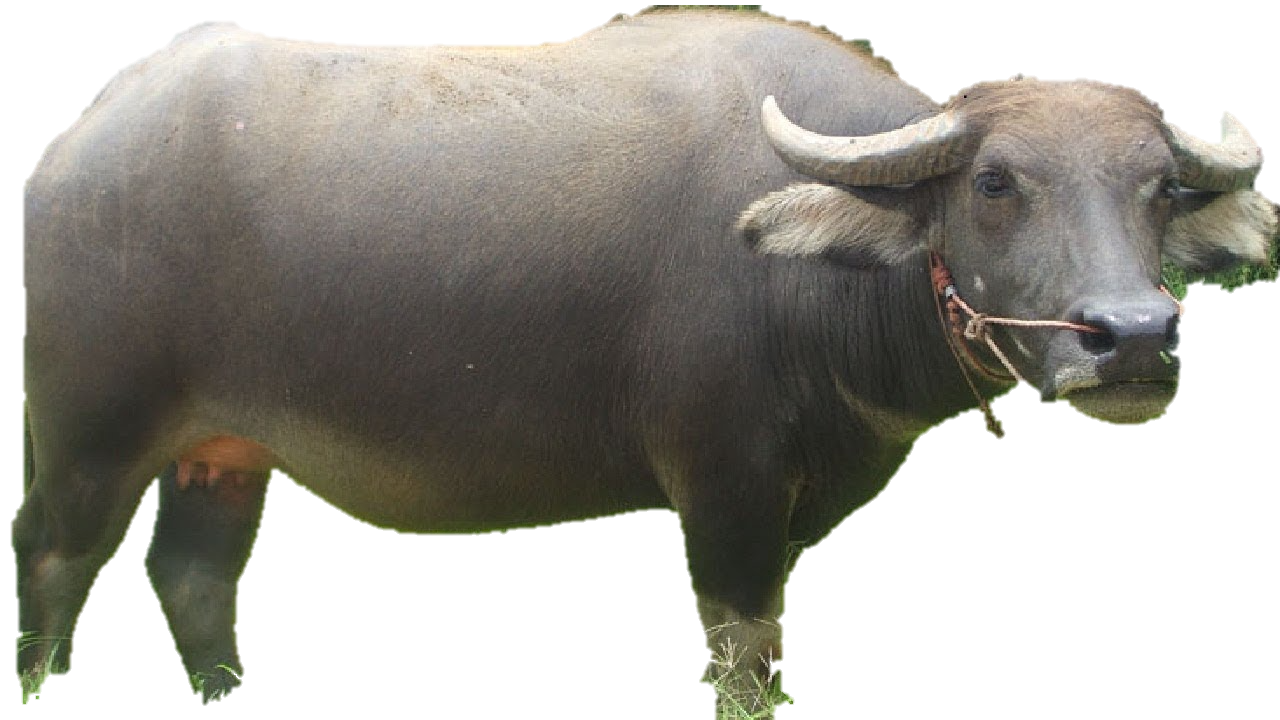 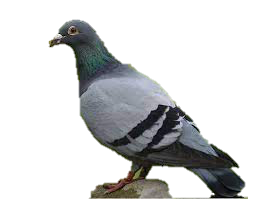 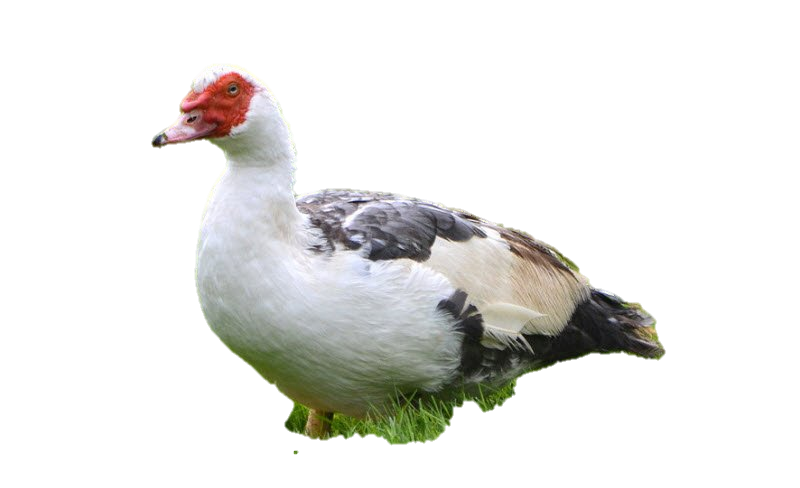 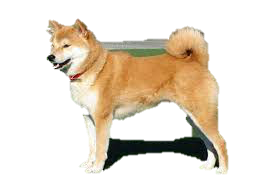 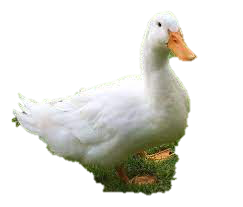 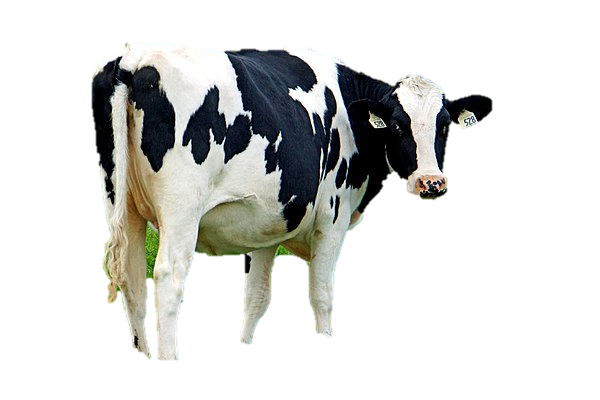 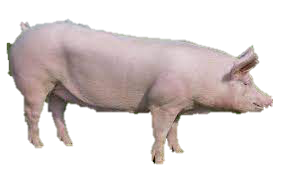 ?
?
Nhóm Gia Cầm
Nhóm Gia Súc
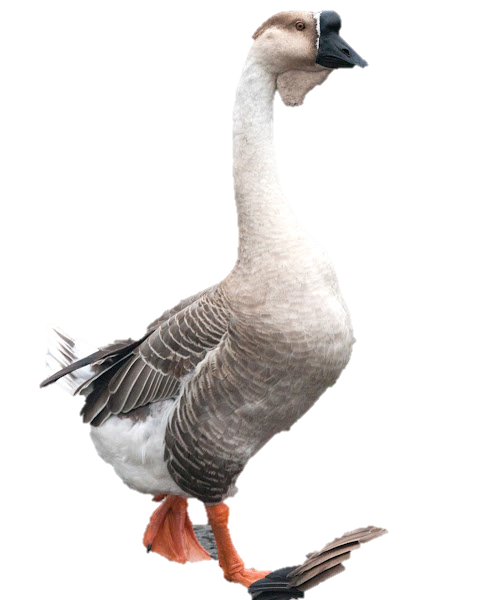 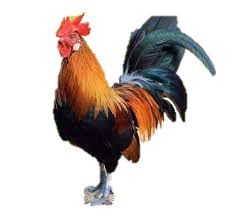 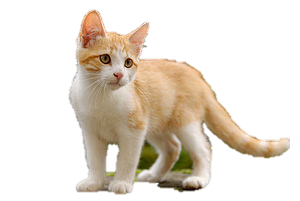 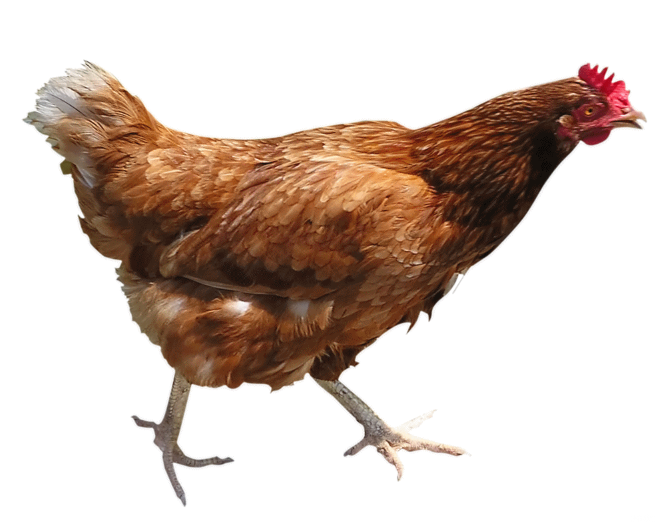 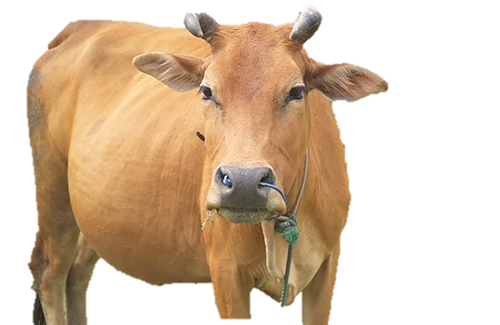 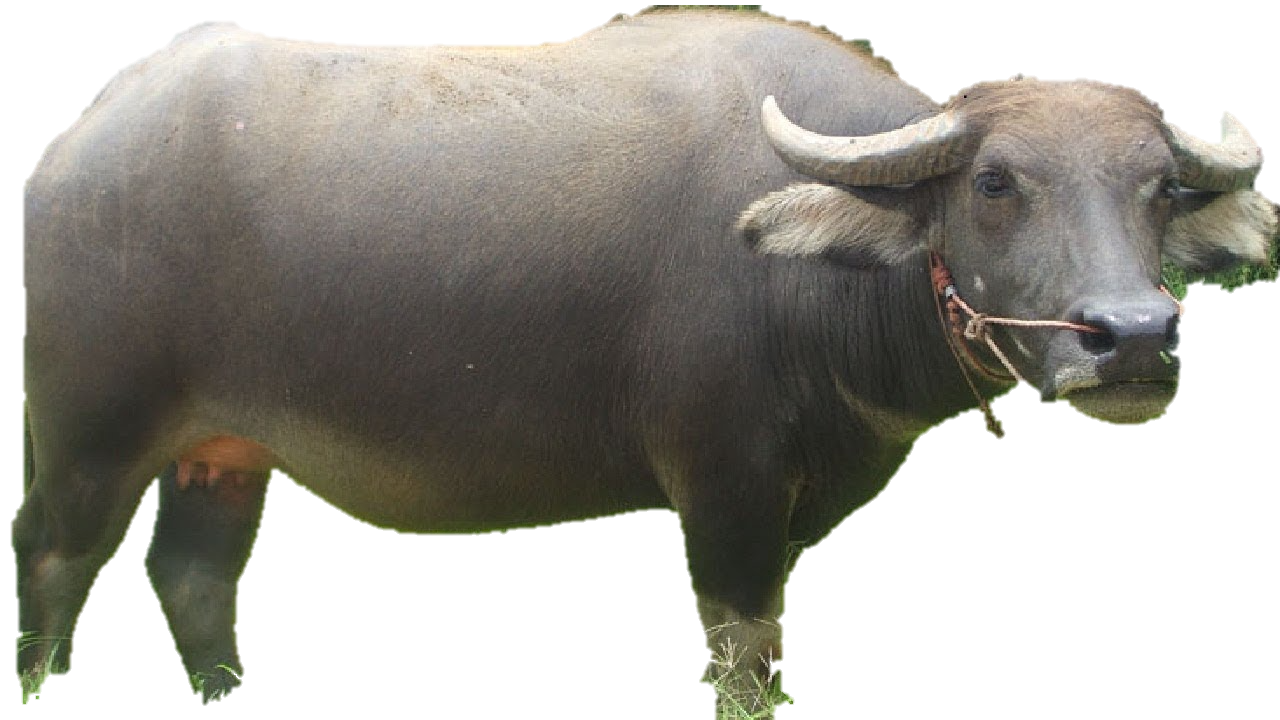 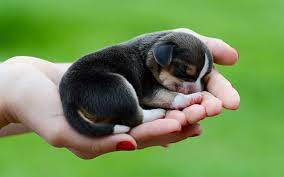 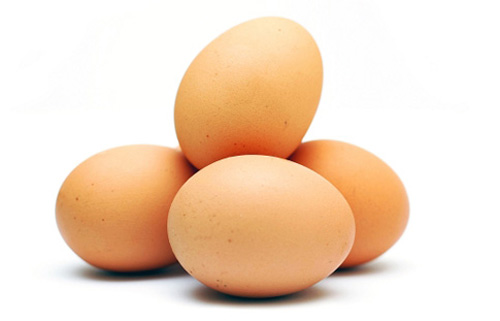 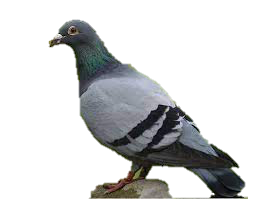 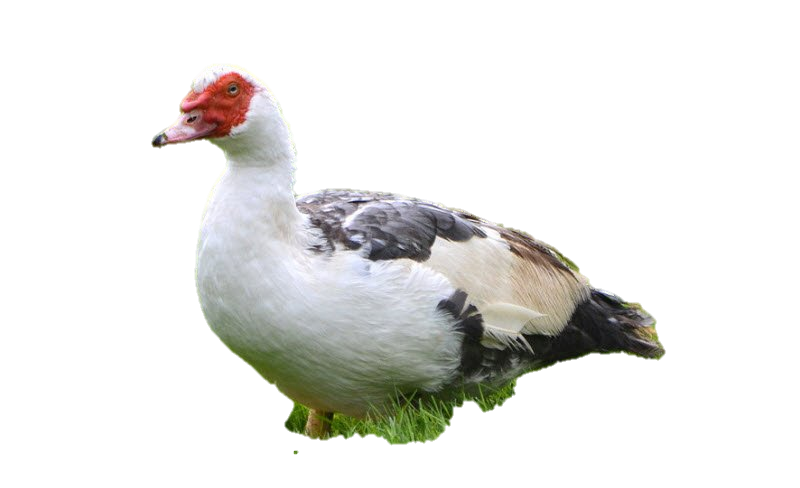 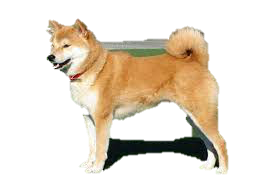 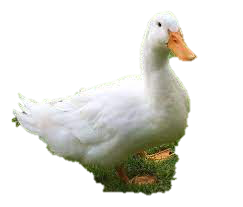 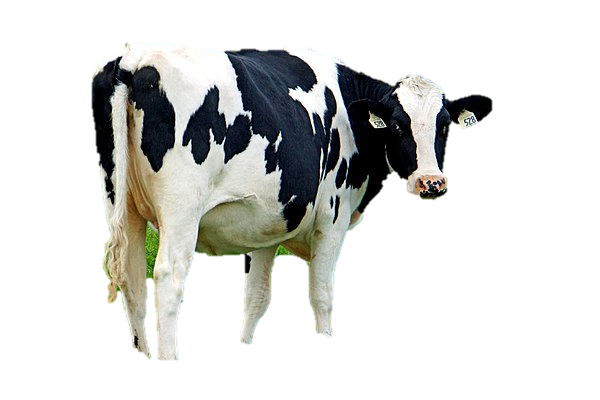 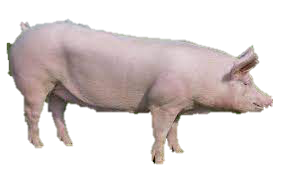 Nhóm Gia Cầm
Nhóm Gia Súc
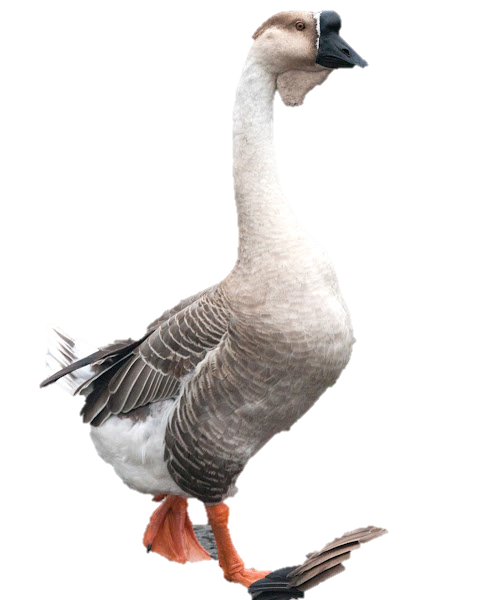 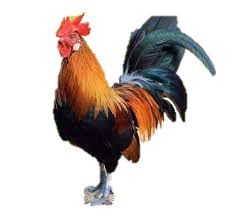 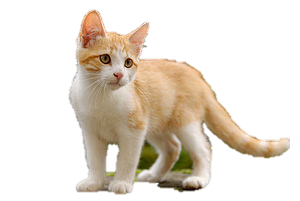 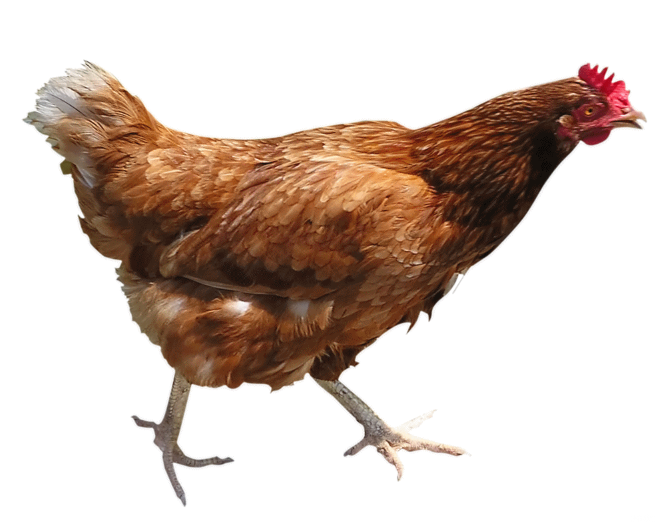 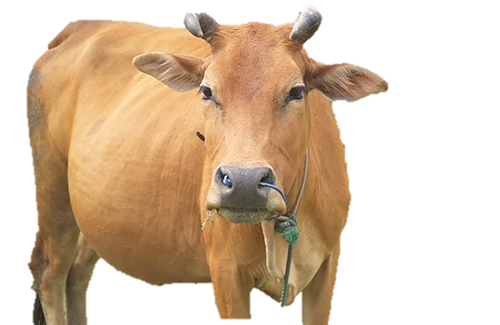 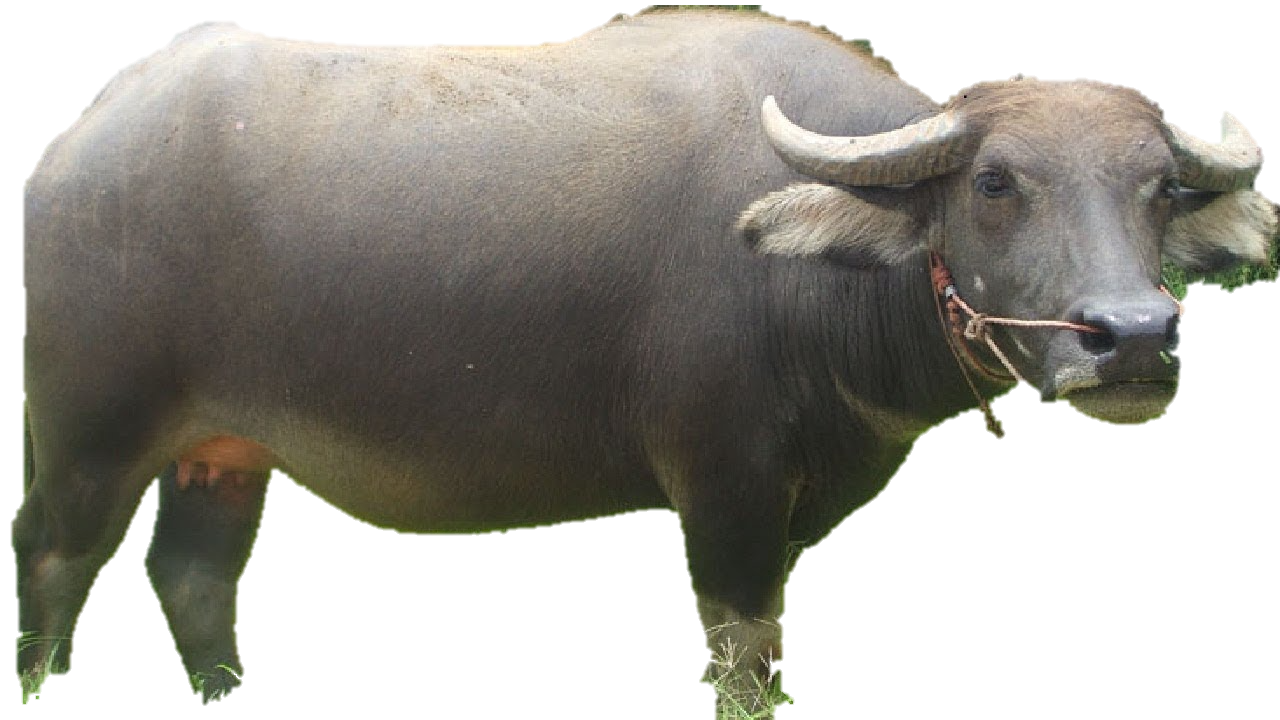 Trò chơi: Ai thông minh nhất
Cách chơi: Trên màn hình xuất hiện 1 nhóm con vật, nhiệm vụ của các con đó là quan sát thật kĩ xem con vật nào không cùng nhóm với các con vật còn lại. Và hãy nói cho cô và các bạn được biết nhóm con vật đó thuộc nhóm phân loại gì?
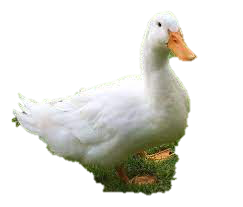 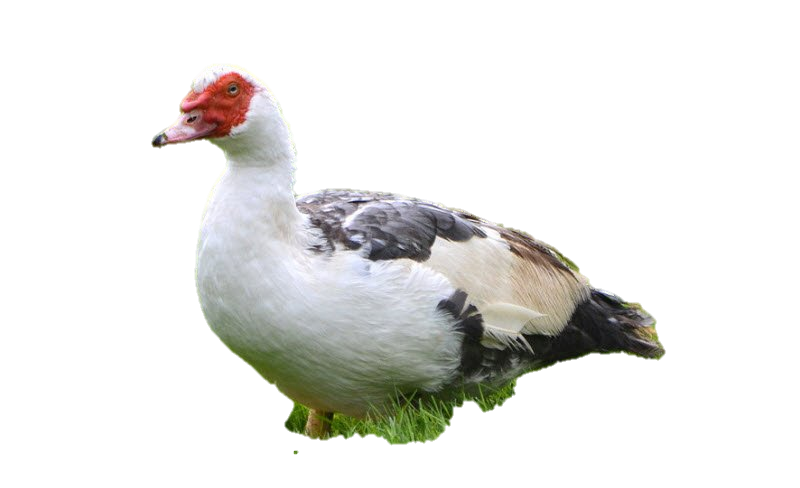 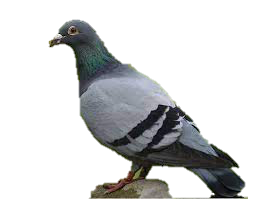 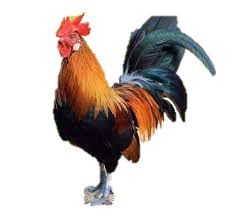 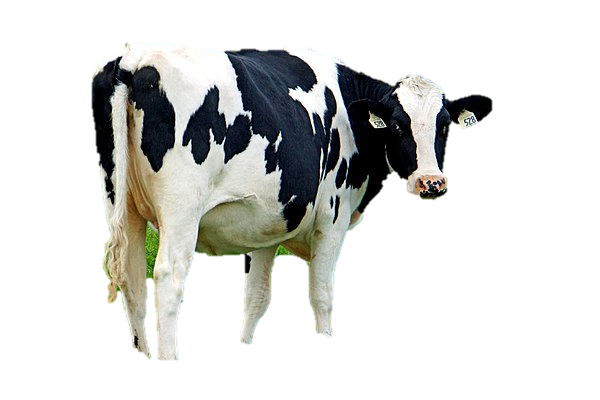 Nhóm Gia Cầm
Nhóm đẻ trứng
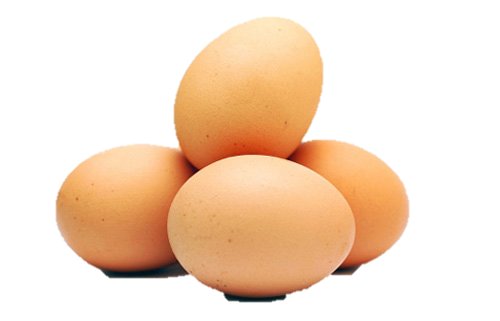 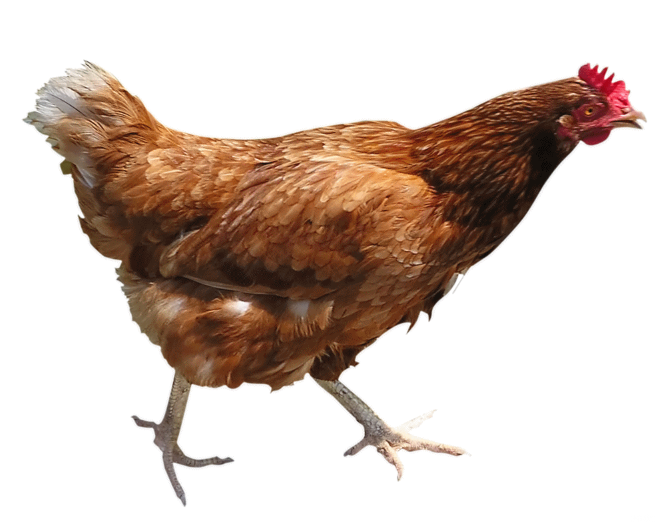 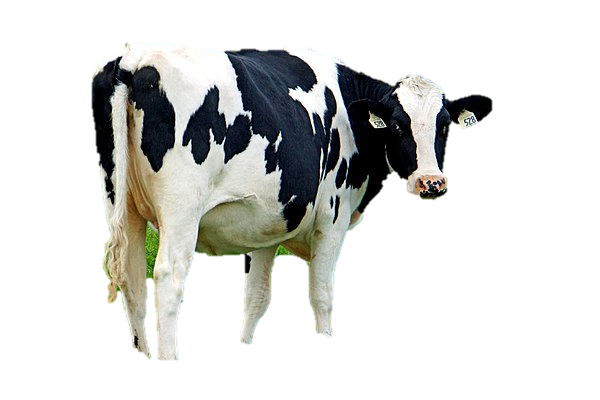 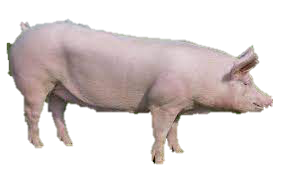 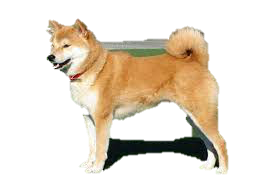 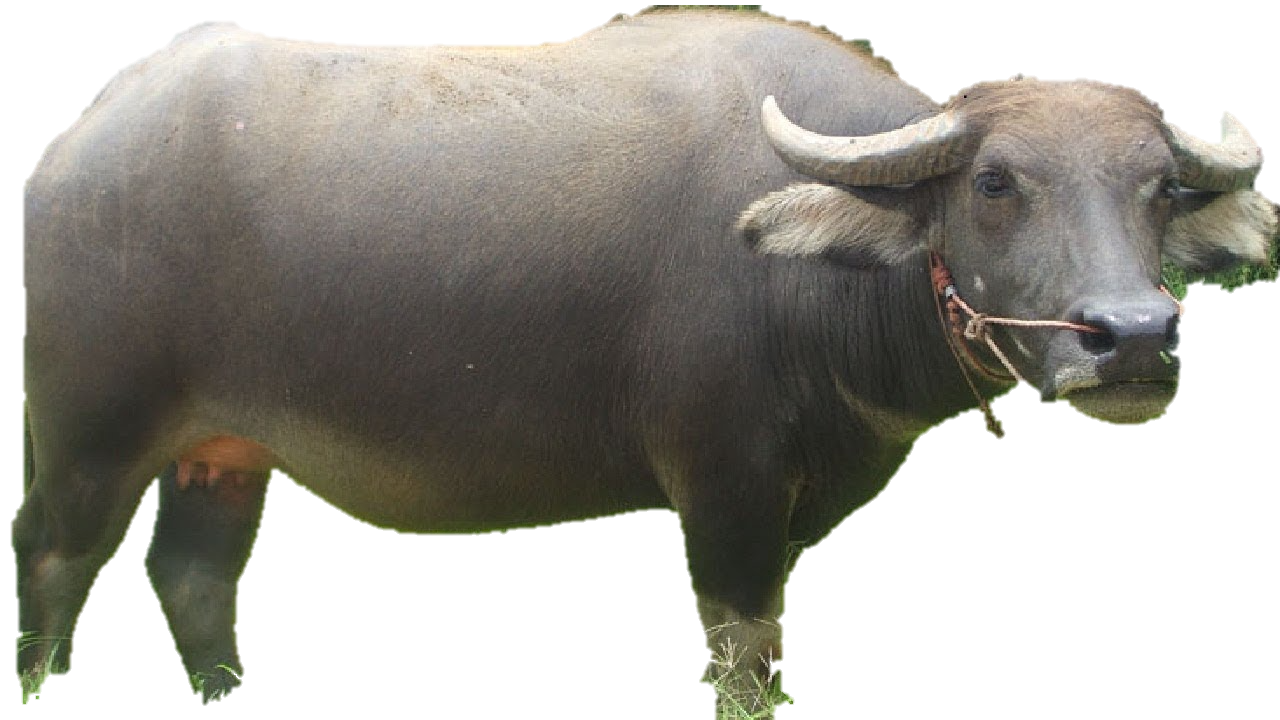 Nhóm đẻ con
Nhóm Gia Súc
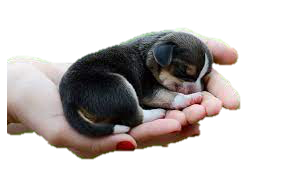